Spanish yr8. Work through as many of the activities as you can.
Task 1 -Read through this week’s vocab. Try and learn how to tell the time. There is more vocab on the next page
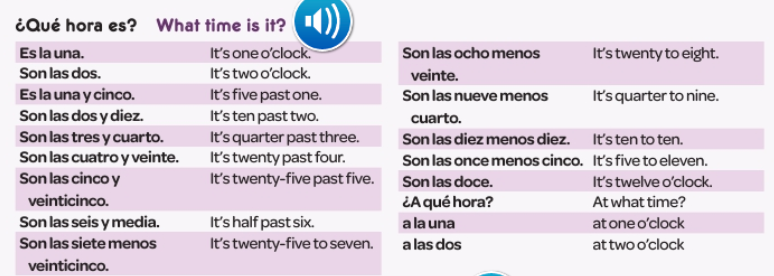 Task 2 -Read through this vocab. Try and learn the phrases.
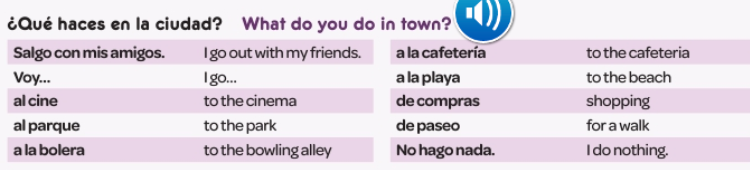 TASK 3 – Match the clocks with the times
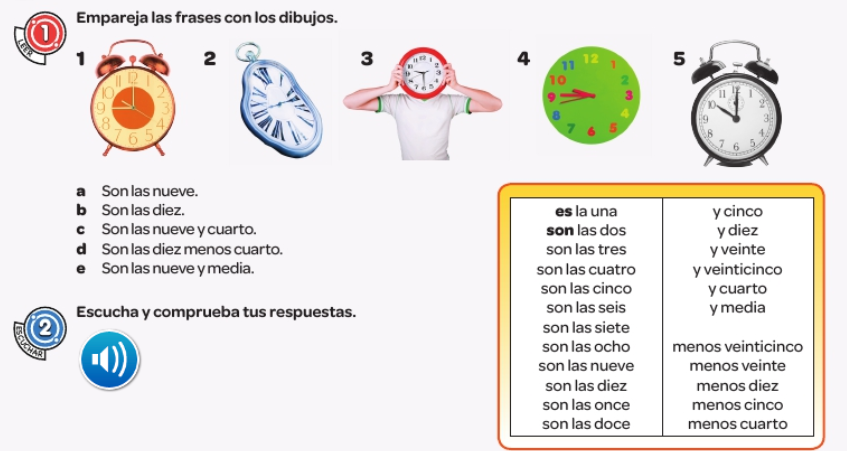 TASK 4. Write down 1-9. Listen to the track. Which time is it? Find the right watch.
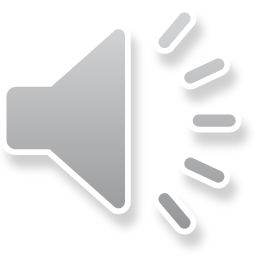 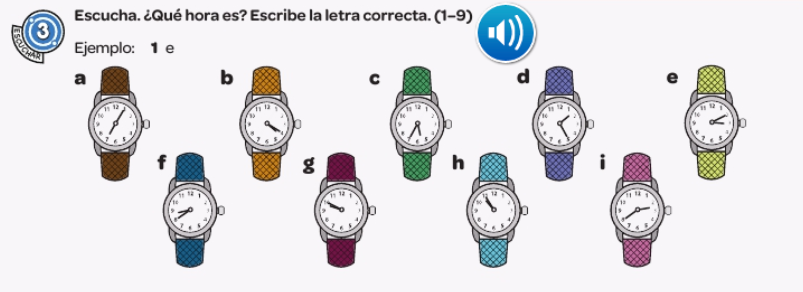 TASK 5. Write down 1-9. Listen to the track. Which phrase do you hear?
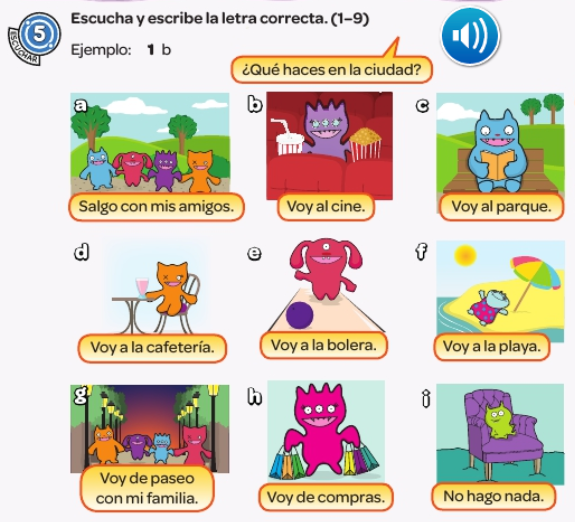 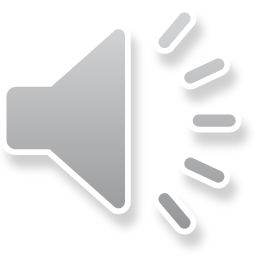 TASK 6. Read the text. Write down the times it mentions and find the picture it talks about
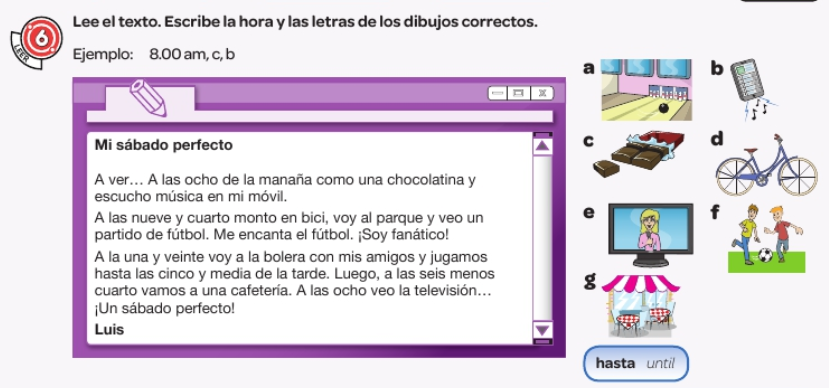